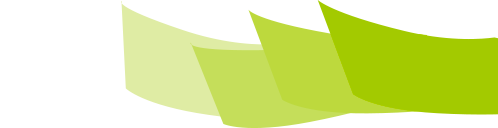 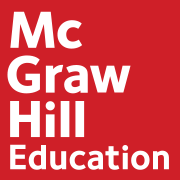 Cinemàtica 
en una dimensió
Sistemes de referència
Tipus de moviment
Magnituds cinemàtiques
Moviments rectilinis
Cinemàtica 
en una dimensió
Moviment, sistemes de referència i trajectòria
El moviment
El moviment és el canvi de la posició d’un cos al llarg del temps. El moviment és relatiu: depèn de l’observador i de la referència.
Les coordenades més utilitzades són les cartesianes, en què representem l’eix d’abscisses, l’eix de les X, i l’eix d’ordenades, l’eix de les Y. Podem emprar altres coordenades sempre que siguin ortogonals entre si.
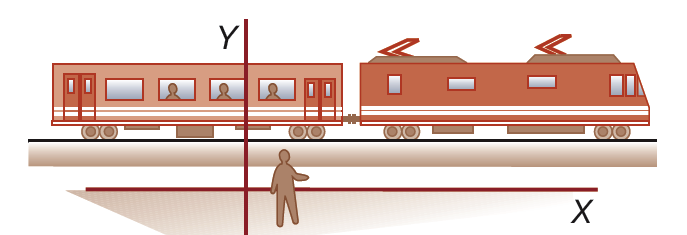 La trajectòria
La trajectòria és el conjunt de totes les posicions o els punts de l’espai per on passa un cos en moviment.

Tipus de trajectòria:
 Moviment rectilini.
 Moviment circular.
 Moviment parabòlic.
 Altres trajectòries: el·lipse, hipèrbole, paràbola, forma helicoïdal...
Cinemàtica 
en una dimensió
Magnituds cinemàtiques
Cinemàtica 
en una dimensió
Moviment rectilini
Sistema de referència: coordenades cartesianes.
 Magnituds cinemàtiques: temps, posició, desplaçament, velocitat i acceleració.
en els moviments horitzontals
en els moviments verticals
Cinemàtica 
en una dimensió
Moviment rectilini uniforme (MRU)
X = x0 + v (t – t0)
V = constant
a = 0
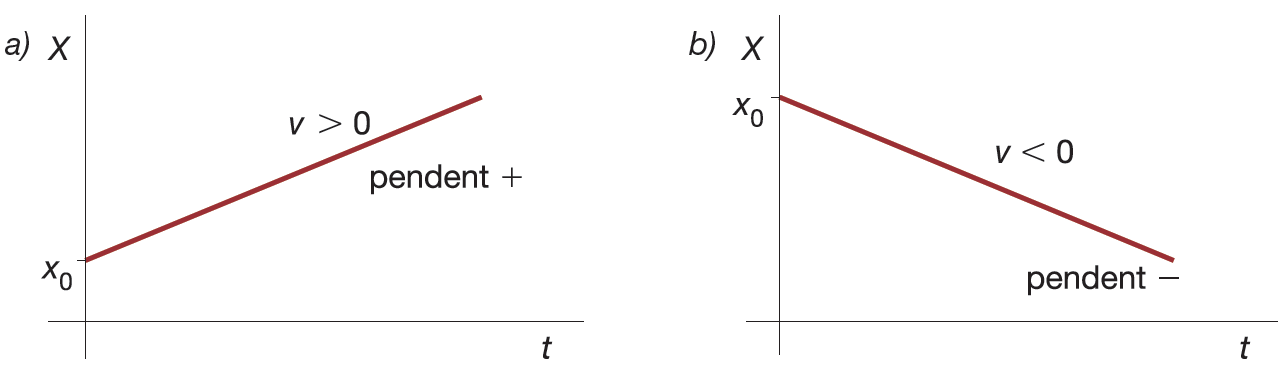 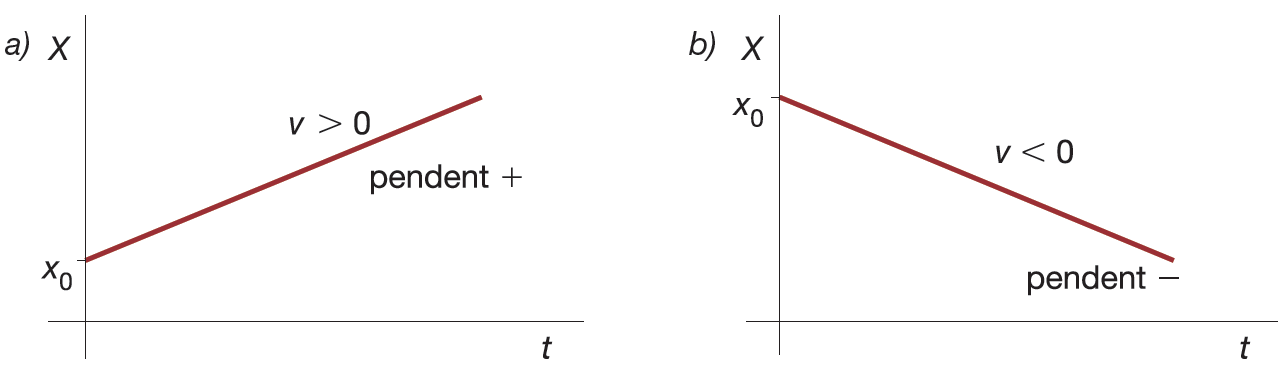 Gràfica x-t
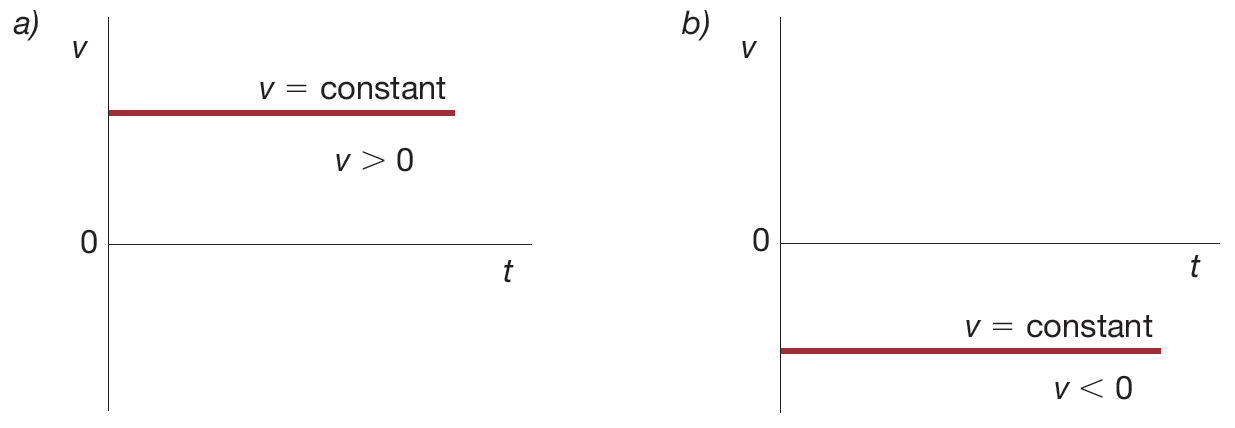 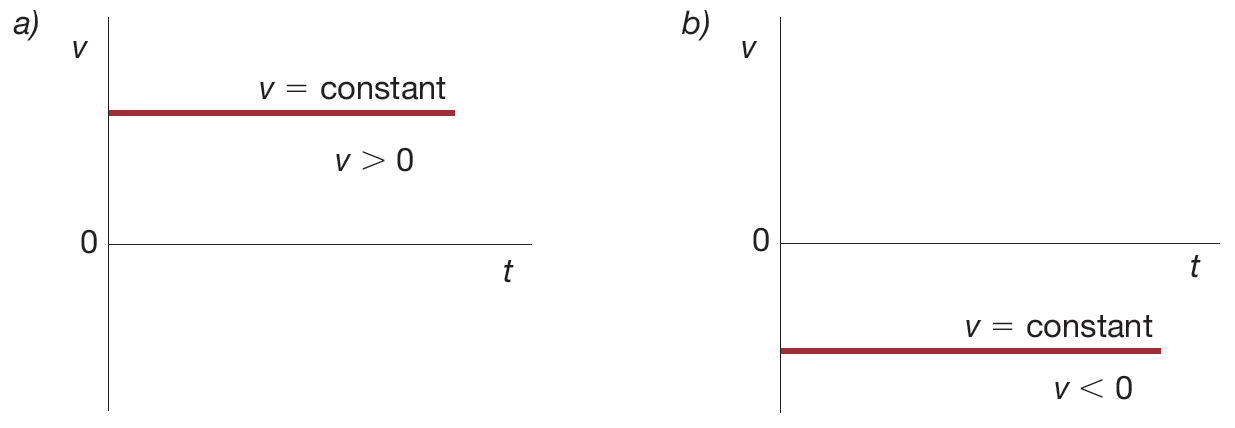 Gràfica v-t
Cinemàtica 
en una dimensió
Moviment rectilini uniformement accelerat (MRUA)
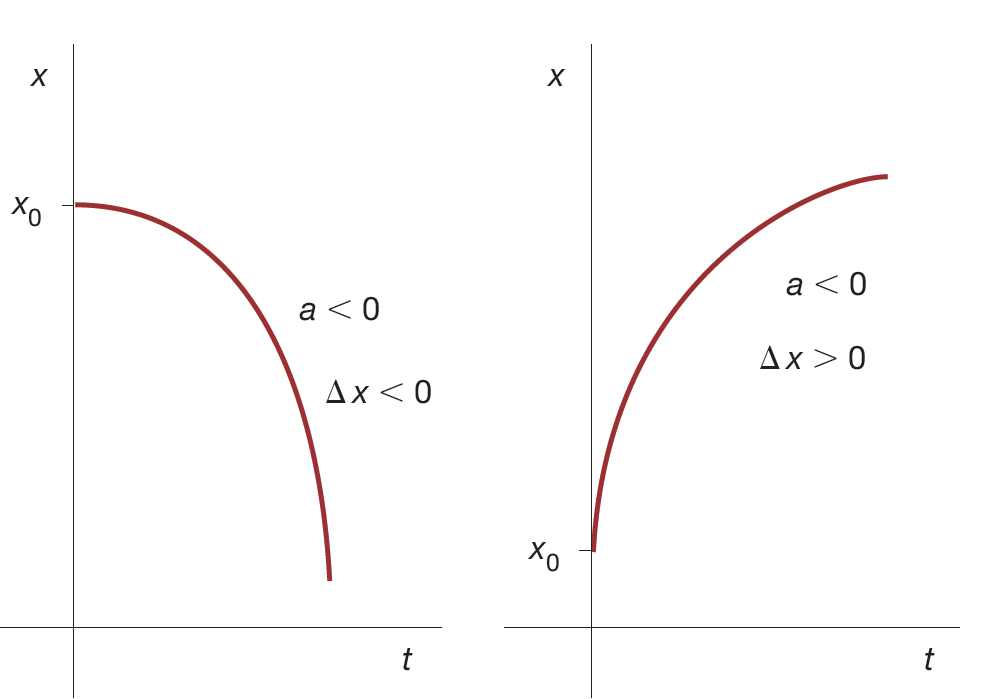 Gràfica x-t o y-t
Gràfica v-t
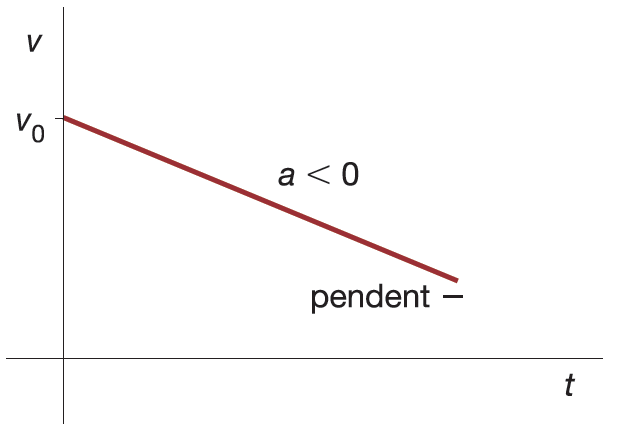 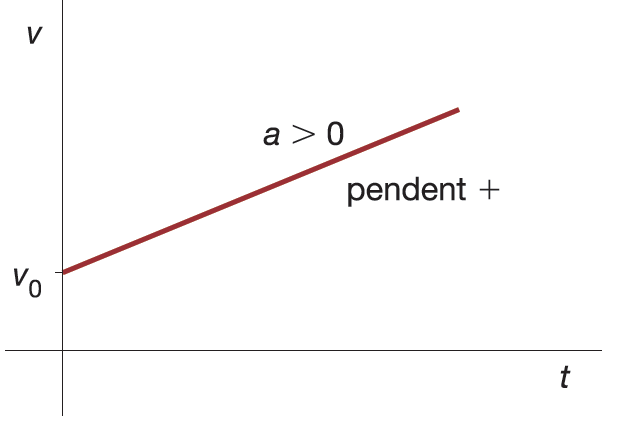 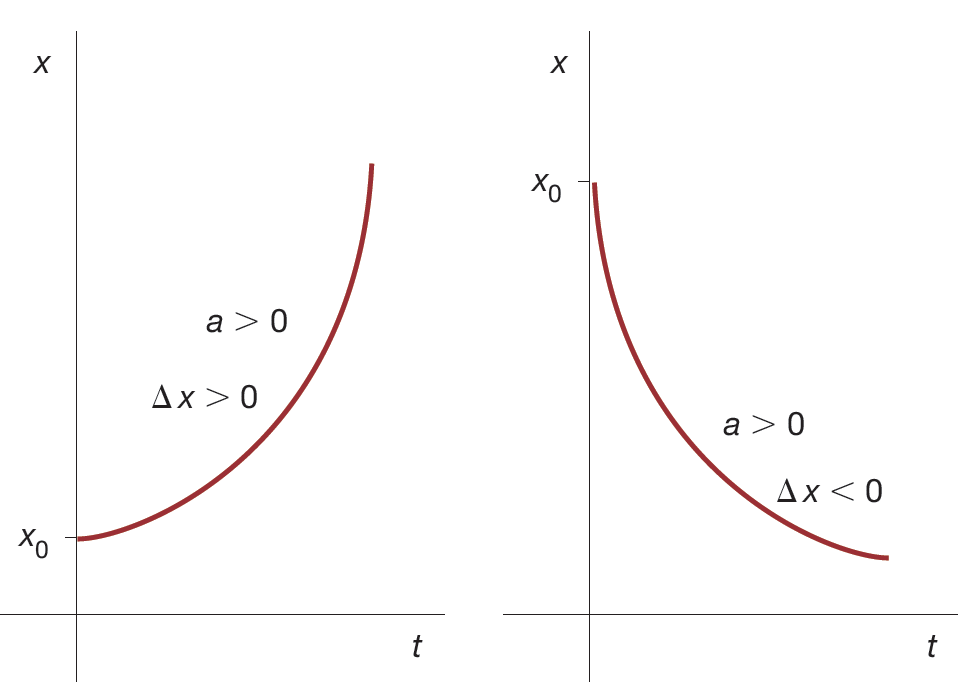 Gràfica a-t
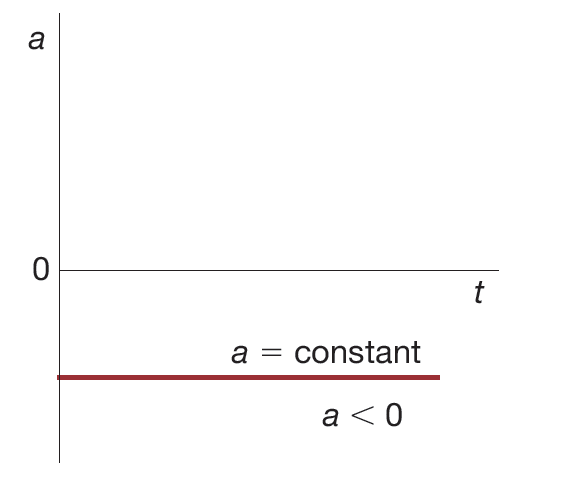 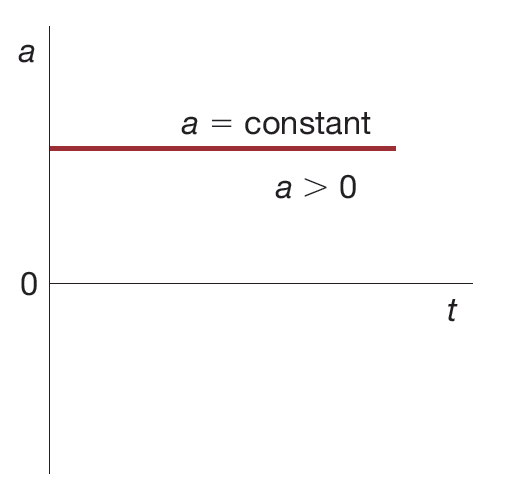 Gràfic v-t
Cinemàtica 
en una dimensió
Moviment sota l’acció de la gravetat terrestre
És un MRUA, on a = g = –9,8 m/s2.
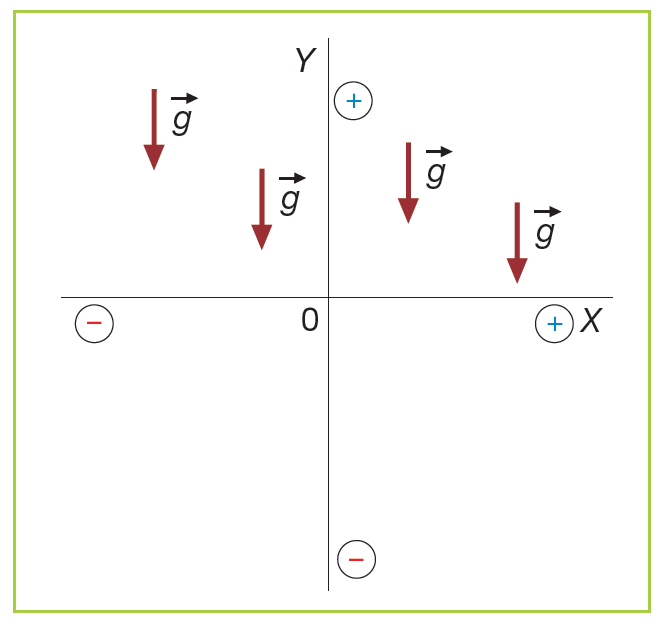